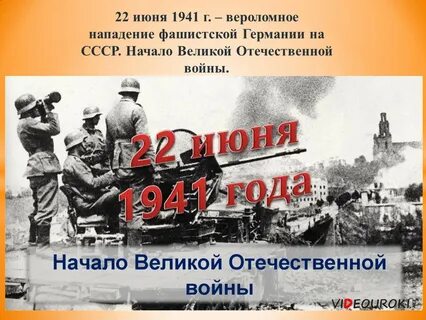 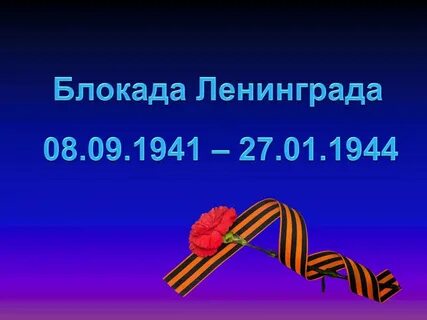 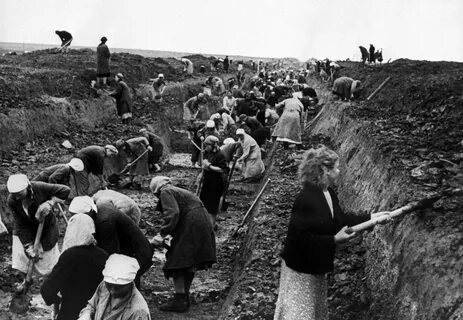 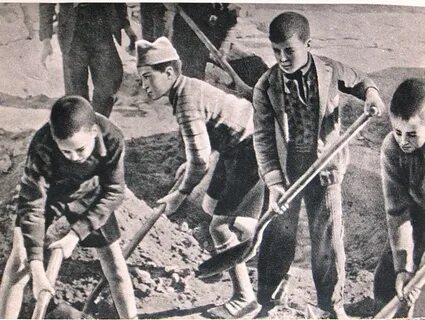 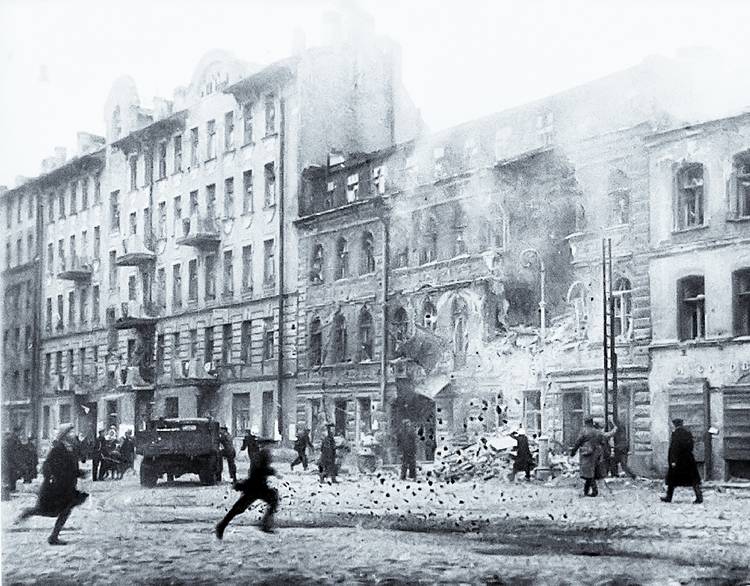 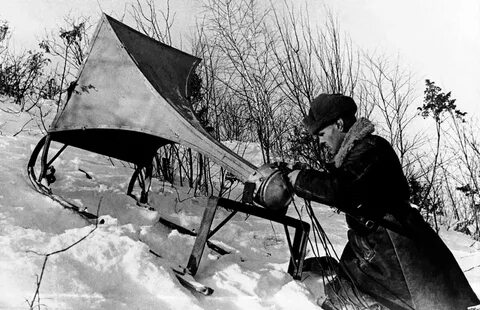 «Воздушная тревога»
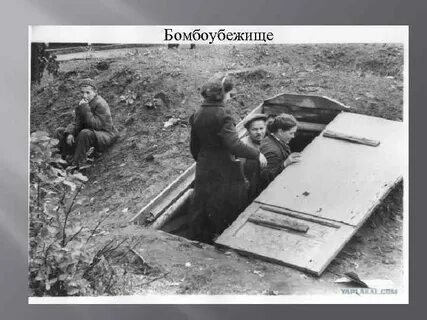 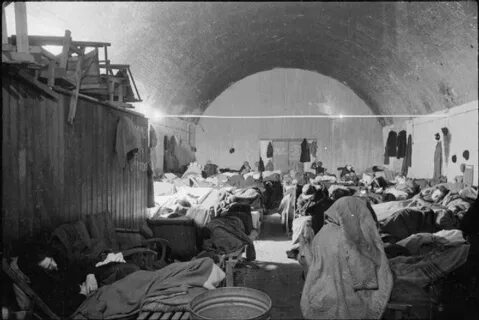 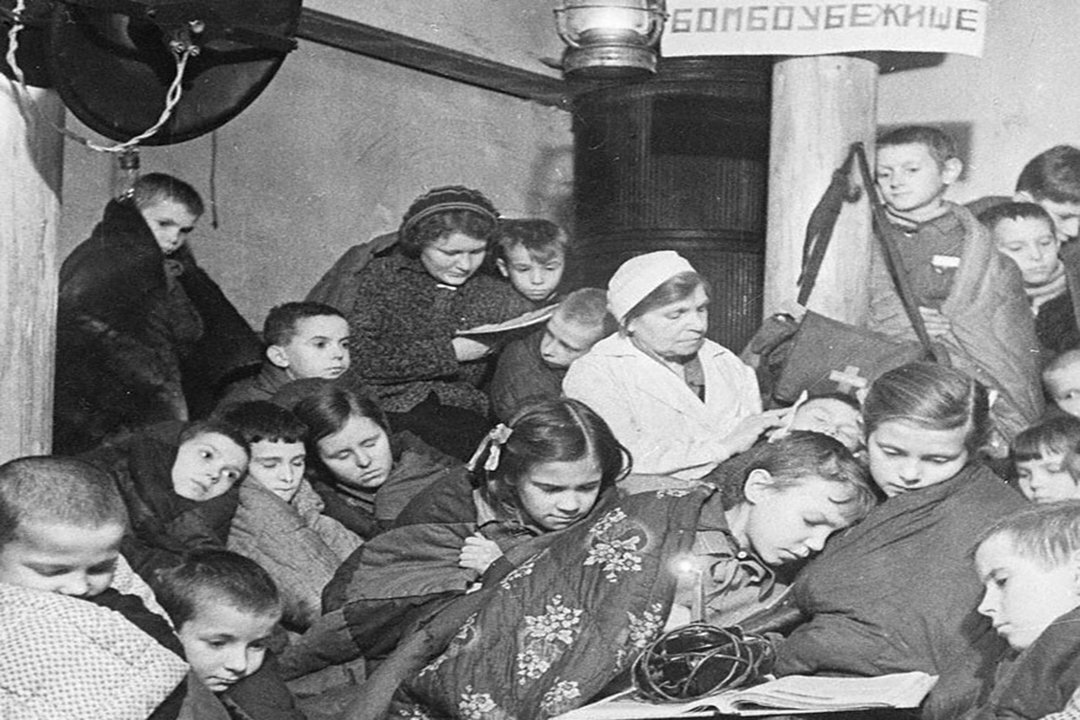 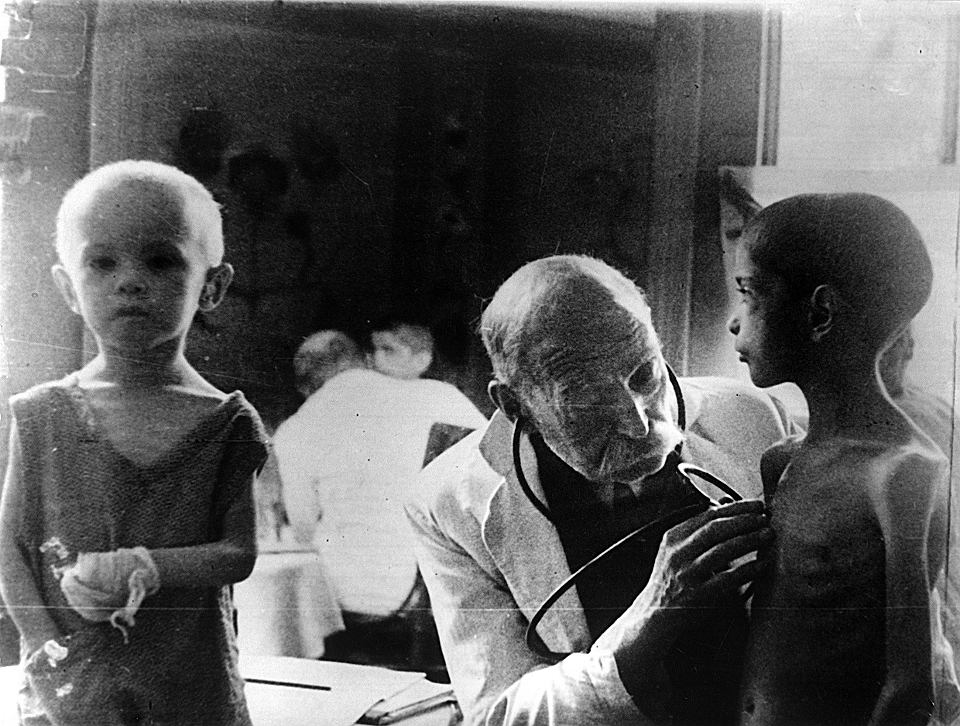 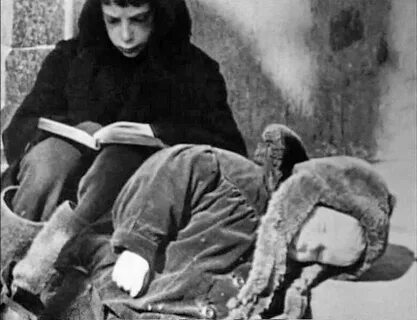 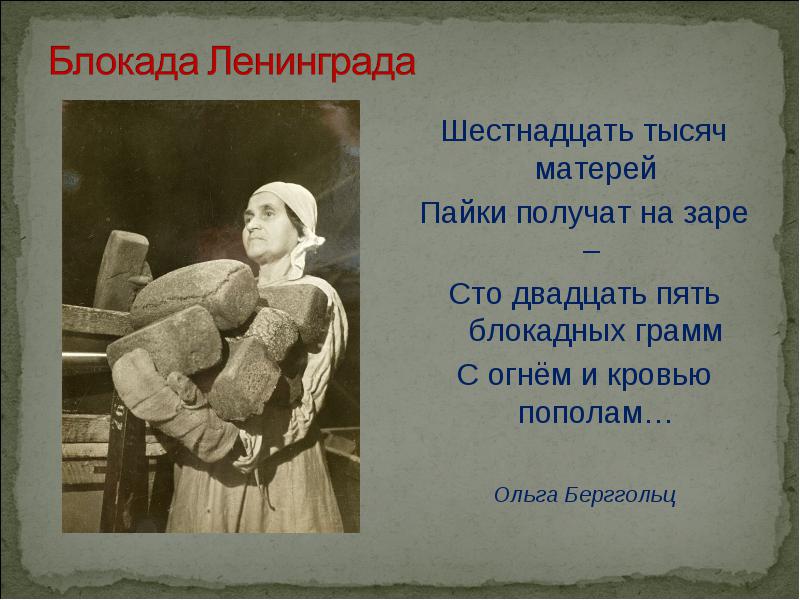 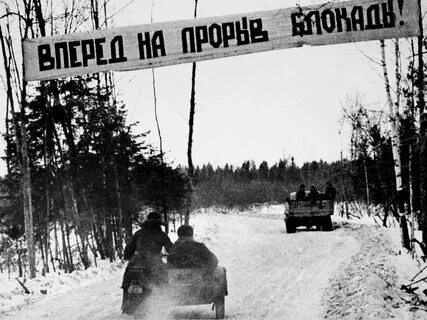 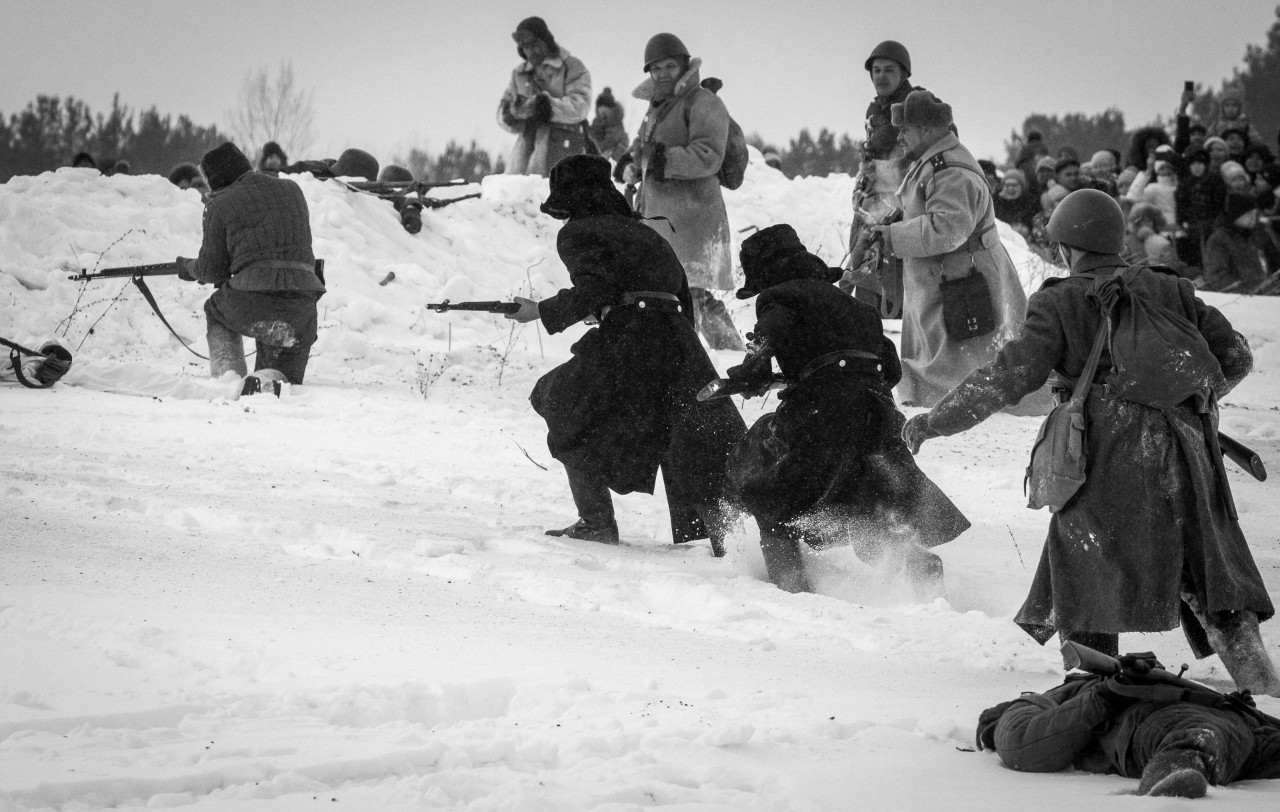 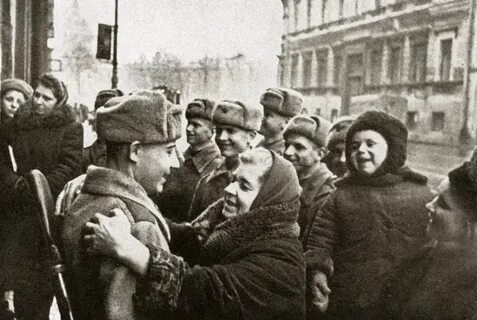 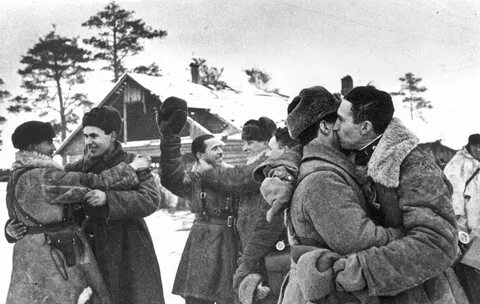 27 января  1944 года
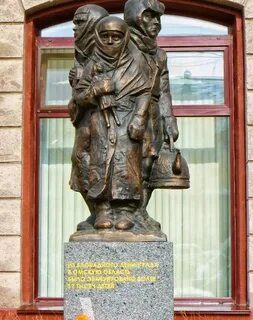 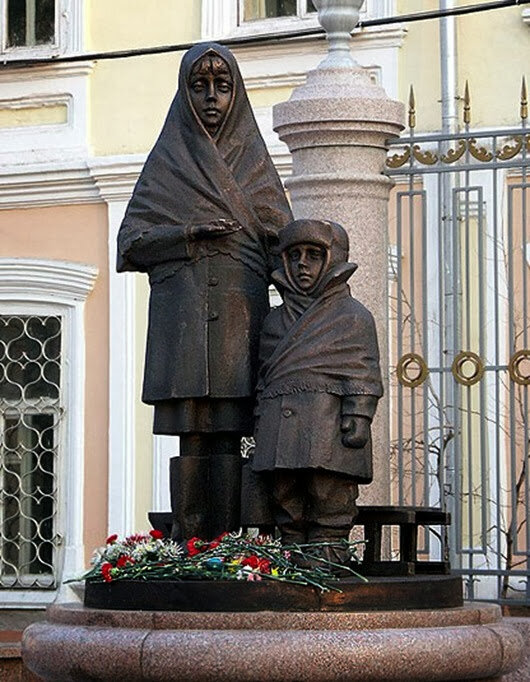